Read-Around Review: phon, phono, phone
= sound, voice
What are the roots that mean sound or voice?
the roots phon, phono, and phone
What is the word that identifies what you would be playing in the orchestra if it was a woodwind instrument that sent sounds out of its curved body?
saxophone
What is the word that names the device used to make small sounds louder?
microphone
What is the word that names words that have the same sound but different meanings?
homophone
What is the word that names what you hear if there are harsh sounds that hurt your ear?
cacophony
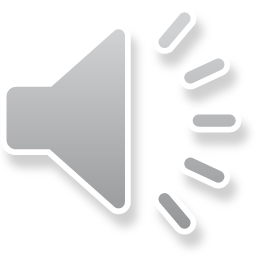 What is the word that names what you learn in the early grades to help you read since it involves matching letters to sounds?
phonics
What is the word that names a large funnel-shaped device that some people use instead of yelling in a stadium so they can send their voices out farther to more people?
megaphone
What is the word that identifies the study of speech sounds?
phonology
What is the word that names a condition in which a person has temporary problems making speech sounds?
dysphonia
What is the word that names a machine that played old records when you turned a lever?
gramophone
What is the word that describes a nice sound that is pleasing to your ears?
euphonic